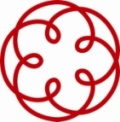 RECAPTURE
ORDINE DEI DOTTORI
COMMERCIALISTI E DEGLI ESPERTI
CONTABILI DI AREZZO
Commissione Internazionalizzazione
La regola per la determinazione dell’imponibile:
 RECAPTURE
In caso di:
Esistenza della Branch, prima dell’opzione
Deduzione delle perdite della Branch dal reddito imponibile di casa madre negli anni precedenti
Successivo esercizio dell’opzione
Il metodo di determinazione del reddito imponibile è condizionato all’applicazione del RECAPTURE
3 Maggio 2018
Hotel Etrusco Arezzo
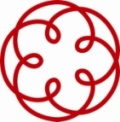 RECAPTURE
ORDINE DEI DOTTORI
COMMERCIALISTI E DEGLI ESPERTI
CONTABILI DI AREZZO
Commissione Internazionalizzazione
RECAPTURE
Il reddito realizzato dalla Branch partecipa alla determinazione del reddito della casa madre fino al completo riassorbimento delle perdite utilizzate
5 ANNI
PERIODO DI MONITORAGGIO
LE PERDITE SONO DETERMINATE IN BASE ALLA NORMATIVA ITALIANA
3 Maggio 2018
Hotel Etrusco Arezzo
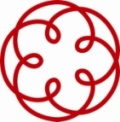 CALCOLO DEL RECAPTURE
ORDINE DEI DOTTORI
COMMERCIALISTI E DEGLI ESPERTI
CONTABILI DI AREZZO
Commissione Internazionalizzazione
PER SINGOLO STATO

somma algebrica dei risultati reddituali conseguiti dalla branch nei 5 anni precedenti

Se il risultato è negativo >> importo imponibile in casa madre
Se il risultato è positivo >> nessun recapture
3 Maggio 2018
Hotel Etrusco Arezzo
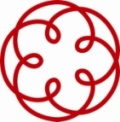 GALLEGGIAMENTO
ORDINE DEI DOTTORI
COMMERCIALISTI E DEGLI ESPERTI
CONTABILI DI AREZZO
Commissione Internazionalizzazione
PRINCIPIO DI GALLEGGIAMENTO
PERDITE FISCALI CASA MADRE 

PRIORITARIAMENTE UTILIZZATE

RISPETTO ALLE PERDITE FISCALI BRANCH
3 Maggio 2018
Hotel Etrusco Arezzo
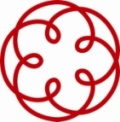 RECAPTURE
ORDINE DEI DOTTORI
COMMERCIALISTI E DEGLI ESPERTI
CONTABILI DI AREZZO
Commissione Internazionalizzazione
Riassumendo:

Le perdite fiscali nette conseguite nel quinquennio precedente devono essere distinte tra:

perdite pregresse che hanno concorso a formare il reddito (perdite utilizzate) della casa madre, le quali daranno luogo al recapture;

perdite pregresse che non hanno ancora compensato il reddito imponibile della casa madre; queste verranno del tutto annullate senza dare luogo a recapture;


Le perdite fiscali conseguite in vigenza dell’opzione non avranno alcuna rilevanza.
3 Maggio 2018
Hotel Etrusco Arezzo
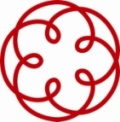 TRASFERIMENTI
ORDINE DEI DOTTORI
COMMERCIALISTI E DEGLI ESPERTI
CONTABILI DI AREZZO
Commissione Internazionalizzazione
RECAPTURE E TRASFERIMENTI
Trasferimento infragruppo da soggetto esente a soggetto esente: eventuale plus o minus concorre alla formazione del recapture che prosegue nei confronti dell’avente causa purché quest’ultimo sia residente nel territorio dello Stato e sia in regime di BEX o ne eserciti l’opzione anche successivamente al trasferimento (in questo caso il recapture decorre dall’opzione).

Trasferimento infragruppo da soggetto imponibile a soggetto esente: eventuale plus o minus concorre alla formazione del recapture che sarà riassorbito in capo all’avente causa purché residente nel territorio dello Stato e in regime di BEX o ne eserciti l’opzione (quinquennio dall’opzione).
3 Maggio 2018
Hotel Etrusco Arezzo
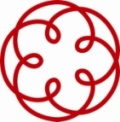 TRASFERIMENTI
ORDINE DEI DOTTORI
COMMERCIALISTI E DEGLI ESPERTI
CONTABILI DI AREZZO
Commissione Internazionalizzazione
Cessione di branch esente a soggetto non residente o non appartenente al gruppo: il dante causa scomputa il recapture ove esistente dall’eventuale plus esente realizzata e fino alla concorrenza della stessa.
Trasferimento di branch esente a soggetto non appartenente al gruppo con operazione neutrale (titolo III del Tuir): il recapture prosegue nei confronti dell’avente causa.
3 Maggio 2018
Hotel Etrusco Arezzo
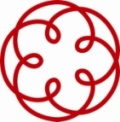 CONSOLIDATO FISCALE
ORDINE DEI DOTTORI
COMMERCIALISTI E DEGLI ESPERTI
CONTABILI DI AREZZO
Commissione Internazionalizzazione
Se le perdite della branch sono state trasferite al regime di consolidato, considerarle definitivamente utilizzate nei cinque esercizi precedenti a quello da cui ha effetto l’opzione oppure, se non completamente utilizzate, sterilizzare la parte residua e quindi non considerarle più riportabili.
Se, a seguito dell’interruzione o del mancato rinnovo dell’opzione per il consolidato nazionale, alla casa madre o alla consolidante sono attribuite delle perdite e una parte di queste è stata realizzata da una SO nei cinque periodi d’imposta antecedenti a quello in cui ha effetto l’opzione per la BEX, dette perdite possono essere utilizzate solo se è già esaurito il processo di recapture. La parte residua al recapture viene sterilizzata.
3 Maggio 2018
Hotel Etrusco Arezzo
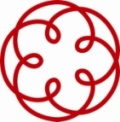 ELUSIONE
ORDINE DEI DOTTORI
COMMERCIALISTI E DEGLI ESPERTI
CONTABILI DI AREZZO
Commissione Internazionalizzazione
DOPPIA ESENZIONE E DOPPIA DEDUZIONE

doppia esenzione: se lo Stato estero non ravvisa la sussistenza della branch, al contrario inclusa nel perimetro di esenzione da parte della casa madre italiana. In tal caso l’opzione viene meno con effetto ex tunc limitatamente alla branch interessata. 
doppia deduzione: se la casa madre residente non include nel perimetro della BEX le perdite di una determinata branch estera (procedendo dunque alla relativa “importazione” delle stesse) riconosciuta invece come tale dallo Stato di localizzazione. Il tal caso è prevista l’inclusione della branch con effetto ex tunc.
3 Maggio 2018
Hotel Etrusco Arezzo
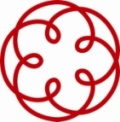 IRAP
ORDINE DEI DOTTORI
COMMERCIALISTI E DEGLI ESPERTI
CONTABILI DI AREZZO
Commissione Internazionalizzazione
CRITERIO ANALITICO

Il valore della produzione netta relativa alla branch esente, da scomputare dal valore complessivo del valore della produzione netta è determinato partendo dal rendiconto economico e patrimoniale redatto secondo i principi di cui all’art. 152, comma 2 del Tuir.
3 Maggio 2018
Hotel Etrusco Arezzo
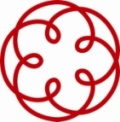 ESEMPIO
ORDINE DEI DOTTORI
COMMERCIALISTI E DEGLI ESPERTI
CONTABILI DI AREZZO
Commissione Internazionalizzazione
3 Maggio 2018
Hotel Etrusco Arezzo
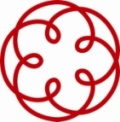 ESEMPIO
ORDINE DEI DOTTORI
COMMERCIALISTI E DEGLI ESPERTI
CONTABILI DI AREZZO
Commissione Internazionalizzazione
3 Maggio 2018
Hotel Etrusco Arezzo
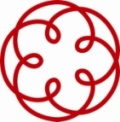 CONCLUSIONI
ORDINE DEI DOTTORI
COMMERCIALISTI E DEGLI ESPERTI
CONTABILI DI AREZZO
Commissione Internazionalizzazione
FINALITA’ DELLA NORMA
Creare un contesto di maggiore certezza fiscale
Ridurre gli adempimenti delle imprese
Adeguare la normativa interna alle pronunce della Corte di Giustizia


CRITICITA’
Carattere totalitario
Abuso di diritto?
Recapture come norma antielusiva di sistema
Fondo di dotazione?
3 Maggio 2018
Hotel Etrusco Arezzo